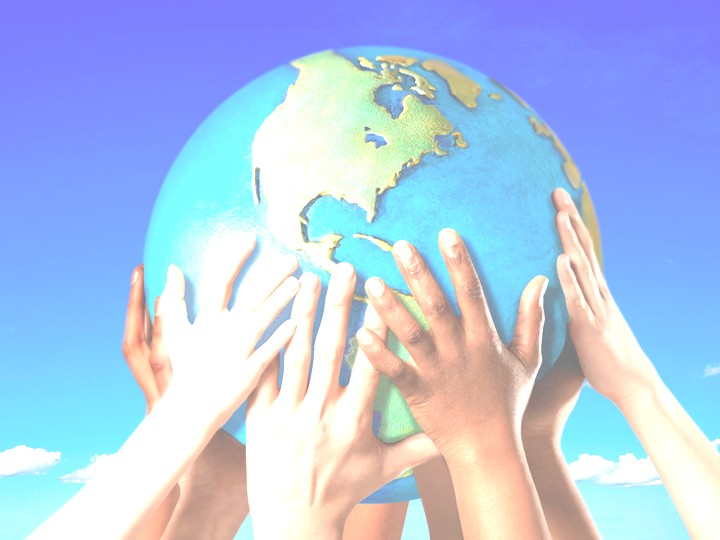 «Типичные ошибки при изучении русского языка, как неродного»
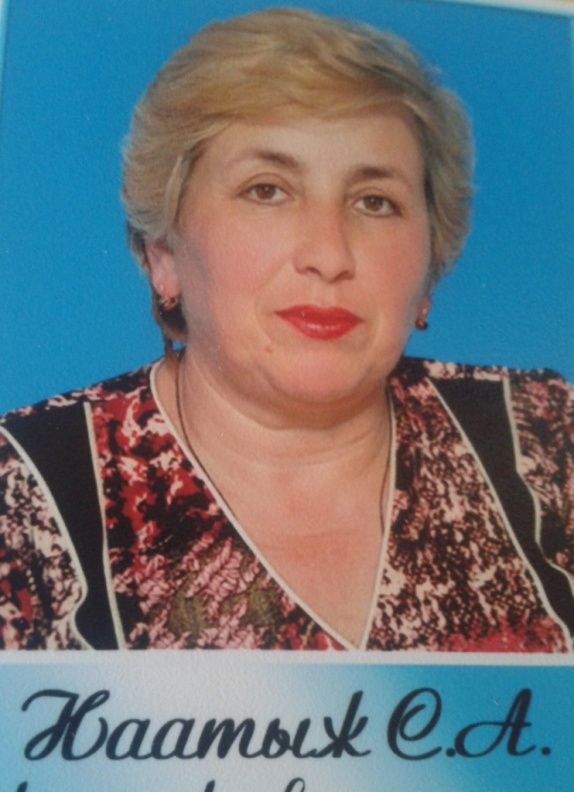 Автор Наатыж С.А.
учитель начальных классовМБОУ «СОШ №9 им.К.Х.Нехай»
Теучежский район РА2013год.
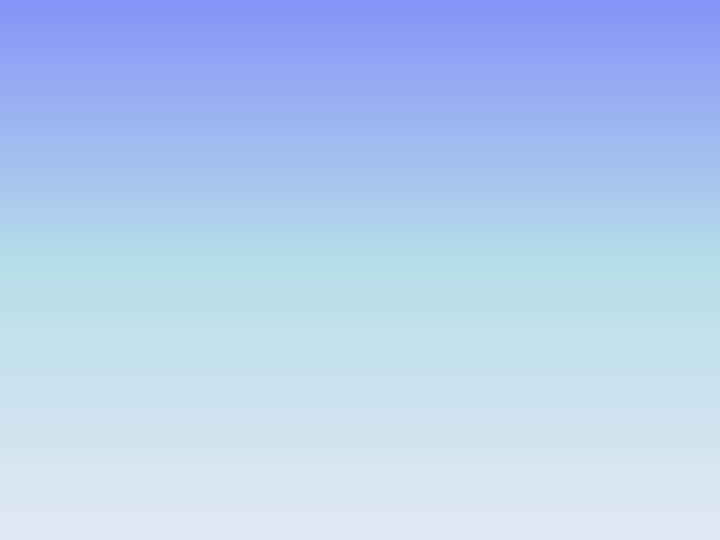 Русский язык как неродной – это находящаяся на стадии разработки методика обучения русскому языку всех учащихся полиэтнических классов общеобразовательных школ, как русских, так и инофонов.
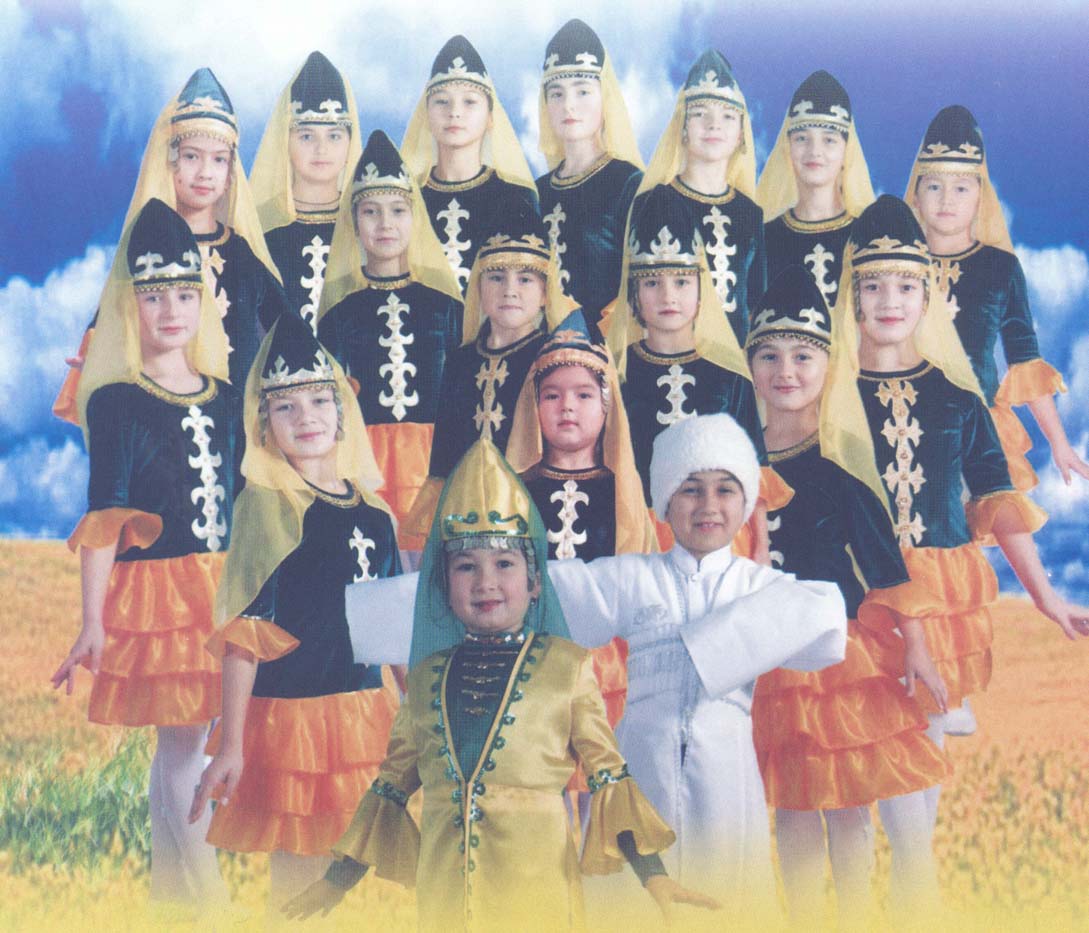 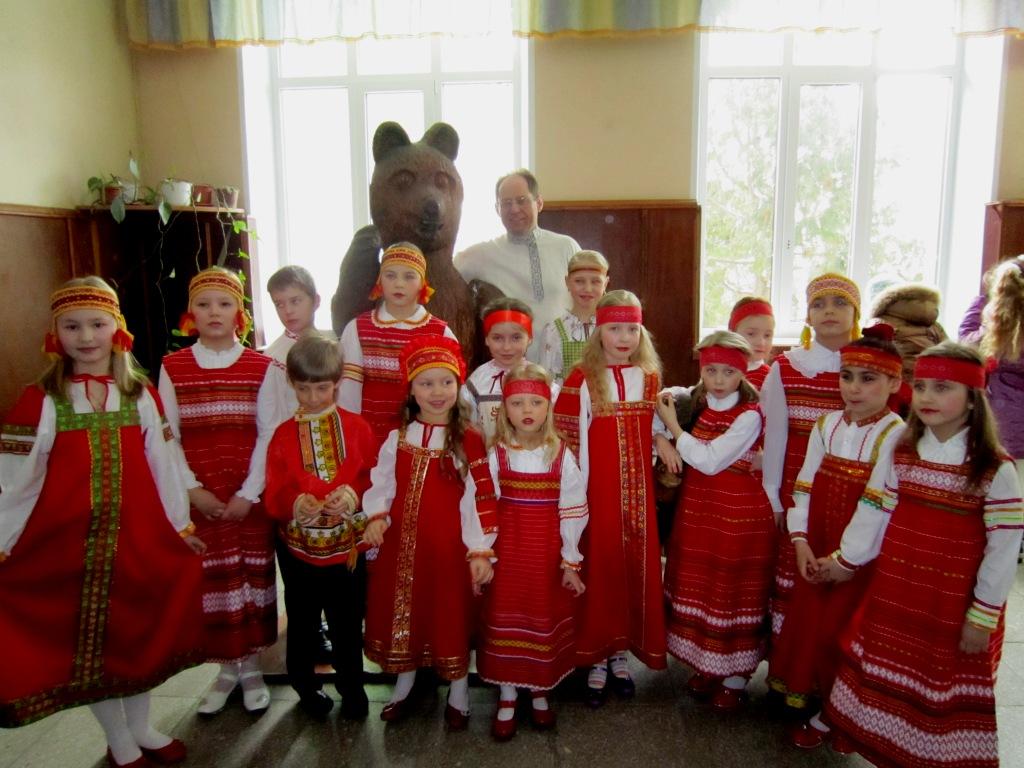 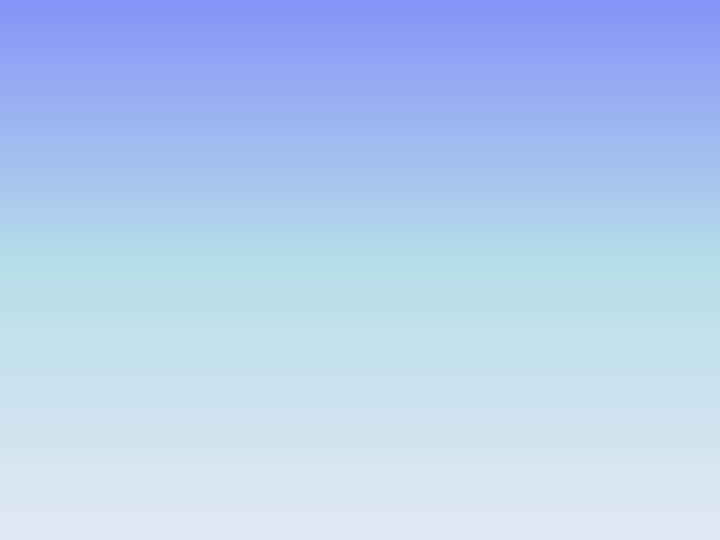 Приоритетные цели РКН:
обучение школьников грамотной свободной речи;
обучение чтению и письму;
формирование коммуникативной компетенции;
 формирование культуроведческой компетенций.
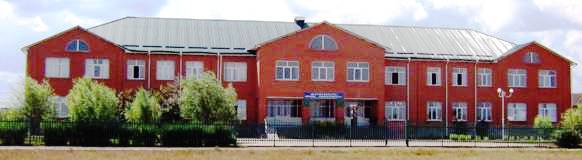 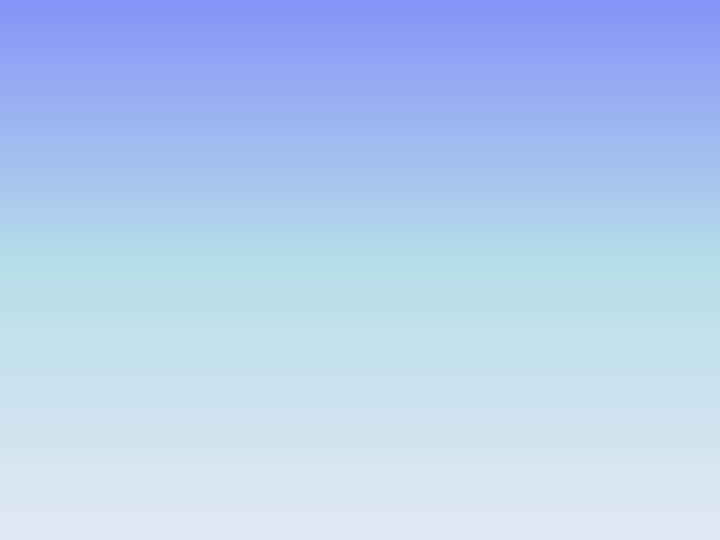 Методика преподавания неродного (второго)
языка имеет своей целью – формирование
активного билингвизма.
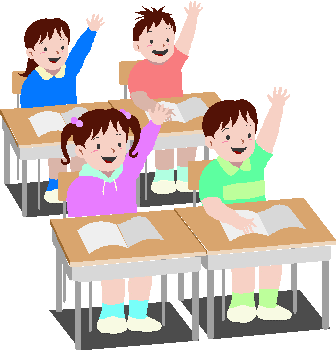 Основной задачей национальной школы
остается повышение эффективности обучения русскому языку, обеспечение практического владения русским языком и общения на нем.
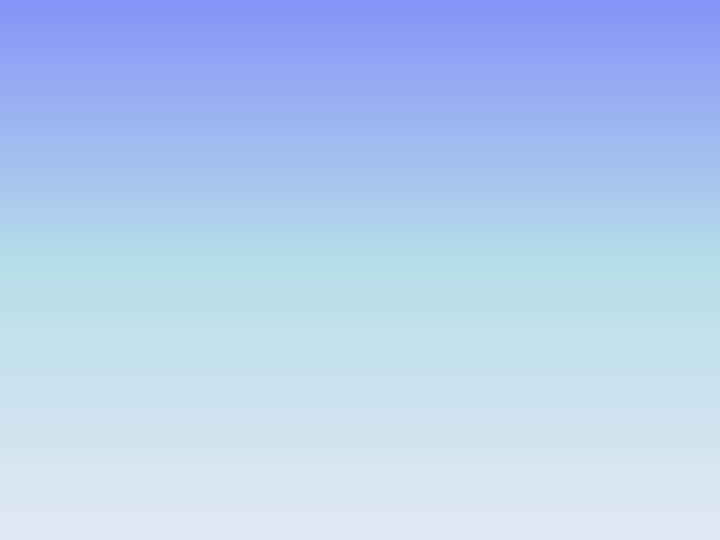 Виды ошибок:
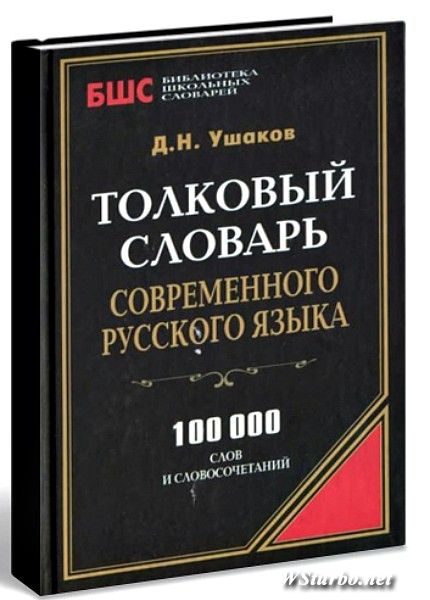 орфографические, 
пунктуационные, 
лексические, 
стилистические, 
логические,
фактические.
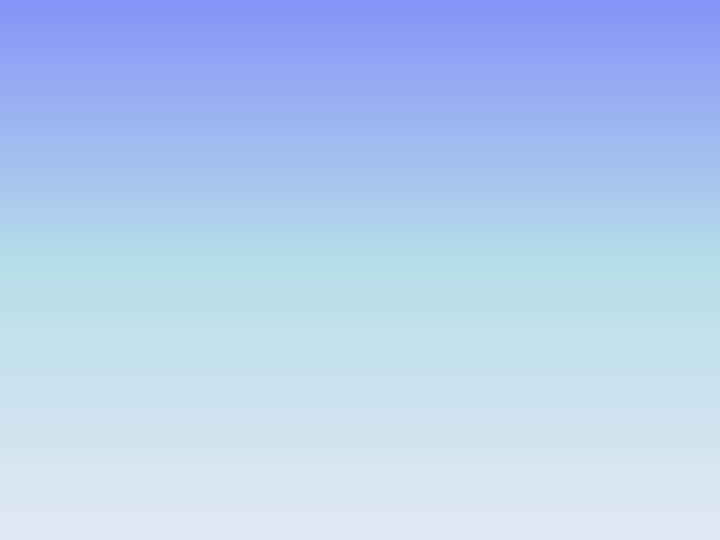 Орфографические ошибки
собственно орфографические,
фонетико-орфографические,
грамматико-орфографические.
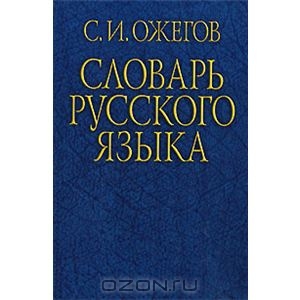 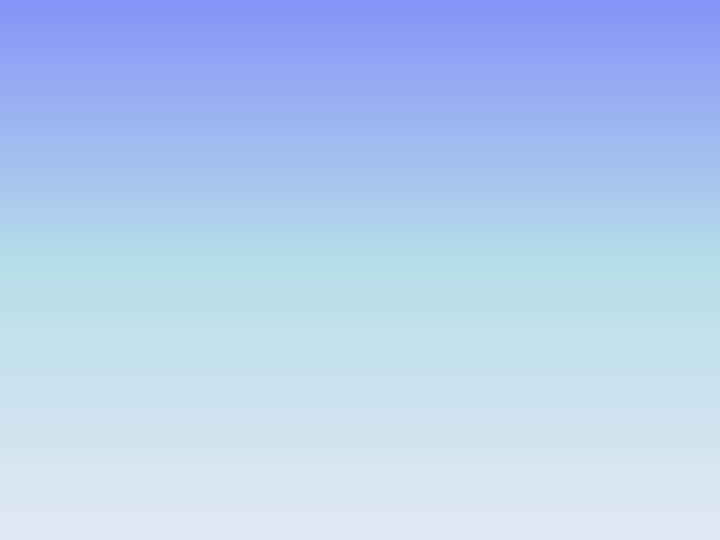 Собственно орфографические ошибки – это такое написание слов, при котором нарушается установившаяся традиция правописания слов без нарушения орфоэпических и грамматических норм, законов языка.
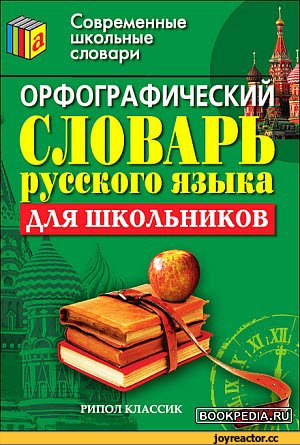 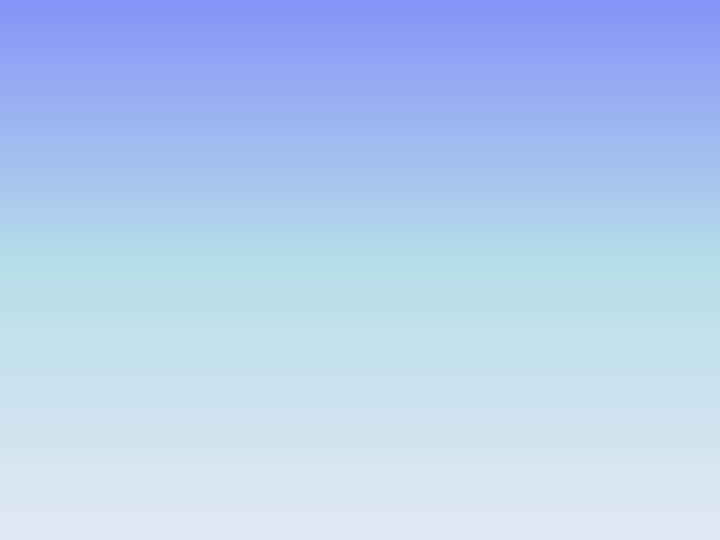 Нарушение правил написания гласных и мягкого знака после шипящих и ц:
Шырокий,жырный,ещо, ожыдат_, делаеш_, туш_, пошол, ноч_, печ_, цыфра…
Искажение написания значащих частей слова, а  именно: основы, корня, приставки, суффикса и окончания:
Пригаваривать, балельщик, деректор, акуратно, рассцеловать, полител, прелетел, замочик,огурчек.
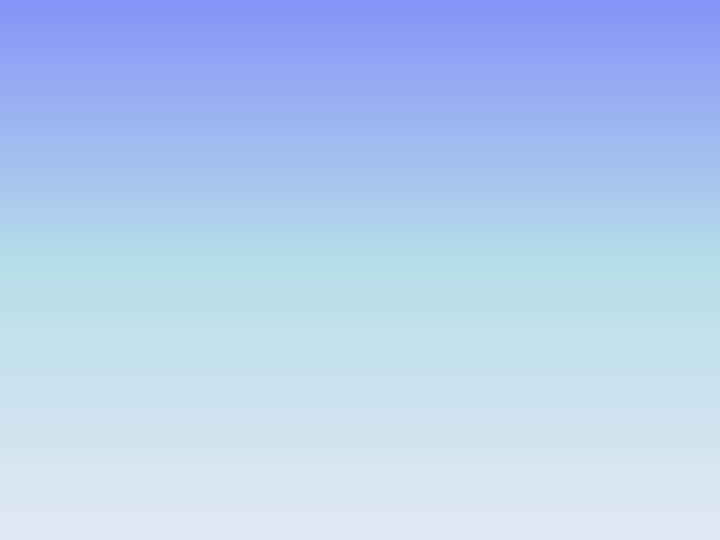 Неправильное написание начальной формы слова:
адютант, списка, прилавка, парт, карт, ножница; шестдесят, пятдесят, шеснадцать, девятсот.
Неправильный перенос слов:
пос-тупить, соз-нание, советски-е, объя-
вление, поз-накомиться, приб-ран, прек-
расный, поз-нать, дог-нать, сос-тоялось,
пос-мотрел.
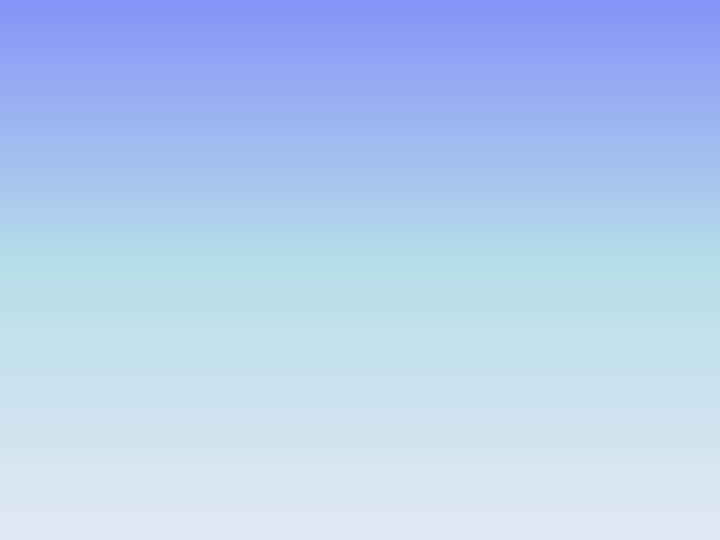 Нарушение правил о слитном, полуслитном и раздельном написании слов:
кним, где то, немог, потому то, невыпускали, неуспел, ни кто, на право.
Неправильное написание сложных слов, особенно соединительных гласных:
параход, сталетие, путиводный,
пешоход, птицаферма, овцаводство
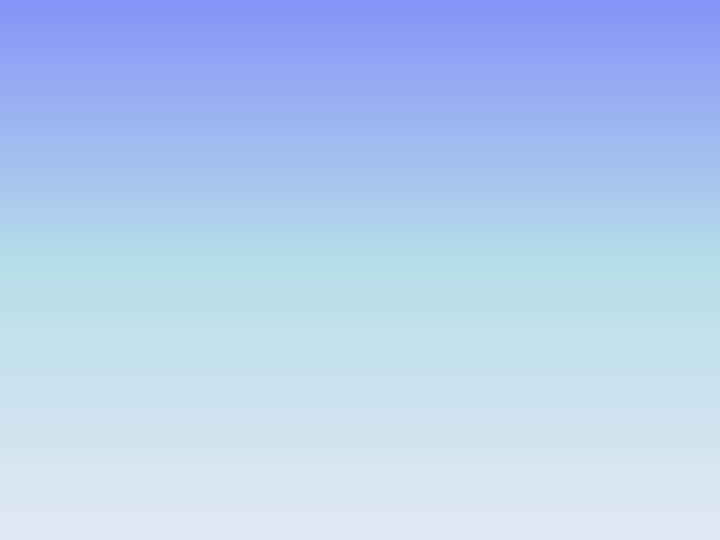 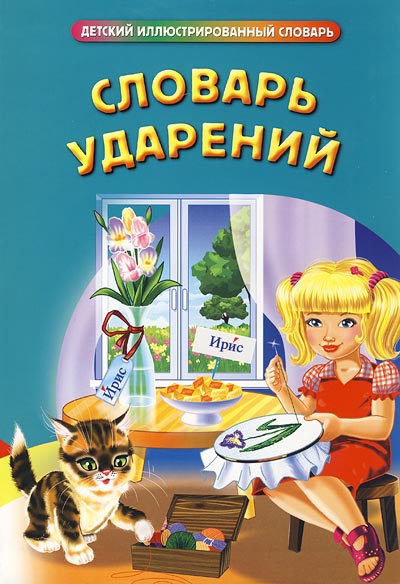 Фонетико - орфографические ошибки 
характеризуются тем, что написание того
или иного слова противоречит не только
орфографическим правилам, но и
орфоэпическим нормам.
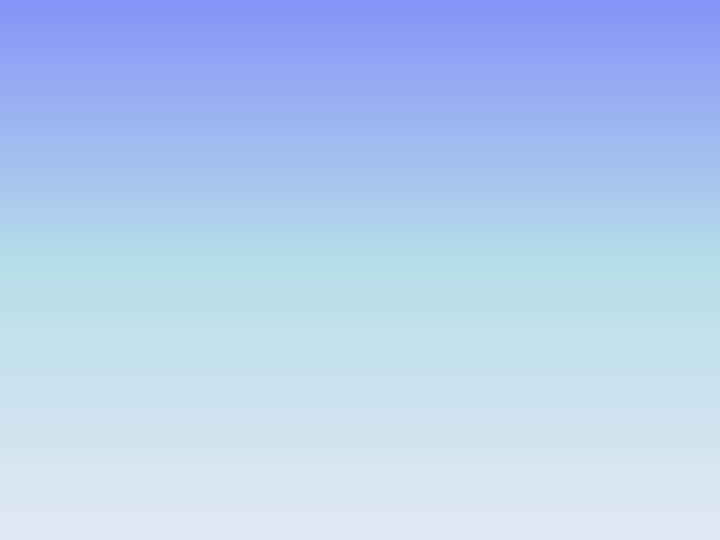 Отражение на письме национальных особенностей произношения русских звуков:
а) ошибки, связанные с неправильным произношением гласных и согласных: прыкрыть, прывыкли, прыбыл, ми, адигеец, зимный, сигнали, безинтересный;
б) ошибки, вызванные неправильным произношением согласных звуков: здес, тепер, делат, храброст, читат, просба, менше, борба, возми, афтомат, мошный, тфой;
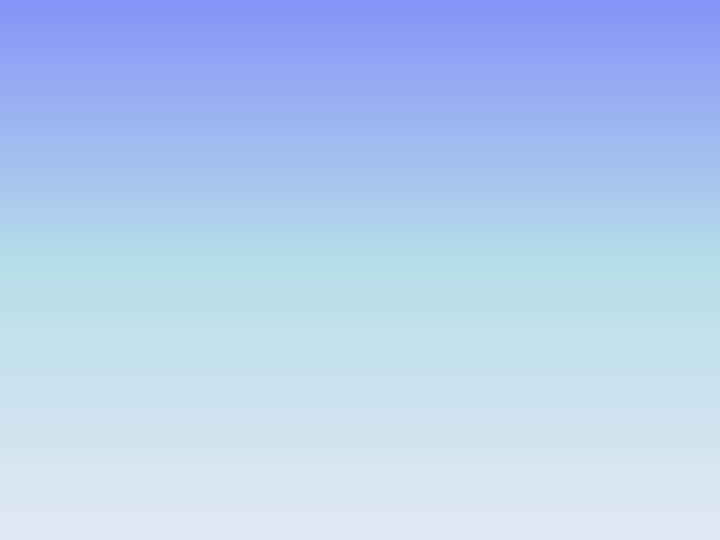 в) ошибки, возникающие в результате неправильного произношения слов, в середине которых встречаются среднеязычный звук й, обозначаемый на письме сочетаниями букв ь или ъ с гласными я,ю,е,и: семя, суди, князя, сыновя, братям, собет, солови, подземеле, крыля.
г) неправильное написание слов, вызванное смешением в произношении звуков и и й: найзусть, хозяйн, комбайн, поимать, выйграть, пройграть.
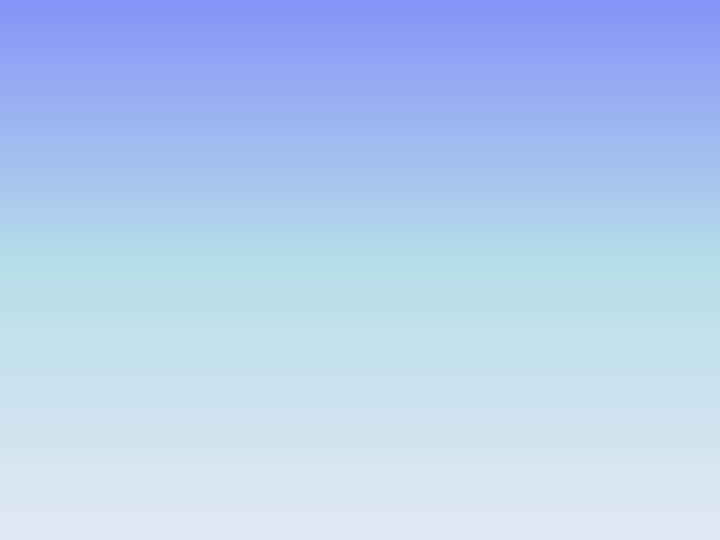 Отражение на письме индивидуальных особенностей учащихся в произношении некоторых звуков:
ледакция (редакция), соколад(шоколад), сорох (шорох), если говорящие не могут произнести звуки р,ш
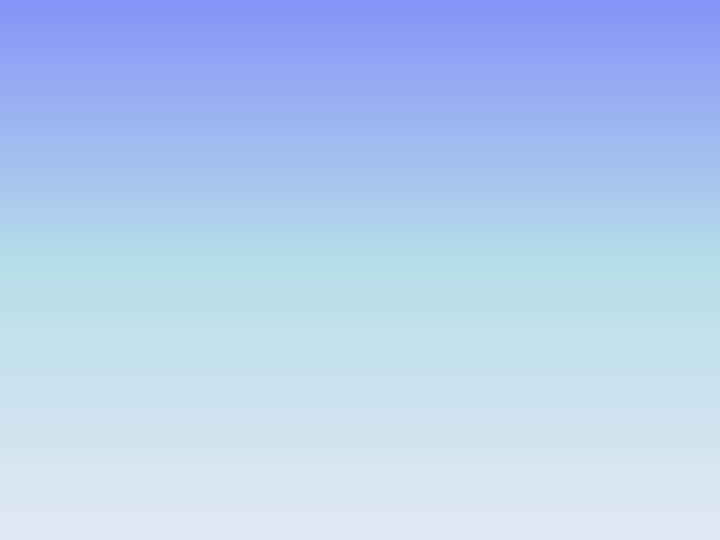 Грамматико–орфографические ошибки –
это такое образования форм или
построение словосочетаний и предложений,
которые противоречат грамматическим
законам языка.
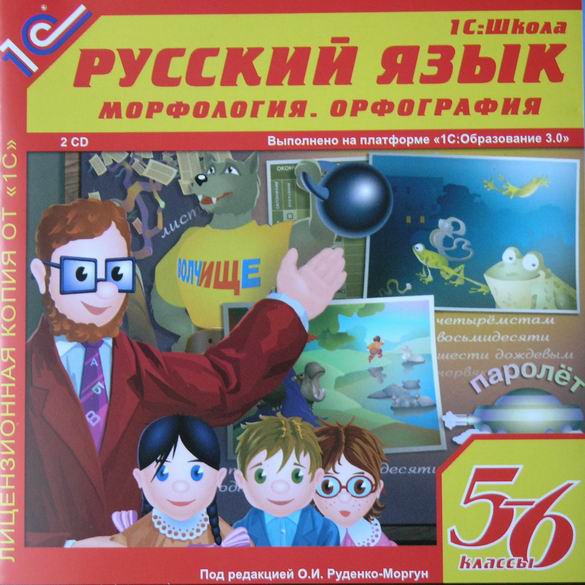 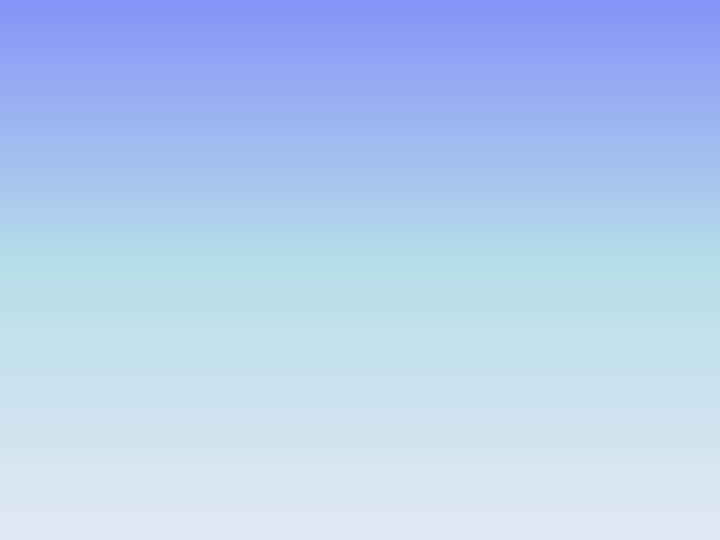 К грамматико–морфологическим ошибкам относятся:
Употребление неправильных форм именительного падежа множественного числа: крестьяны, лица, дерева,князя.
Искажение форм родительного падежа множественного числа существительных: У спортсмен не было времени. В зале не было зрителев. У меня делов много.
Образование форм множетсвенного сила от существительных, не имеющих форм множественного числа: Он упал без сознаний. Учитель не обращал вниманий на посторонних людей.
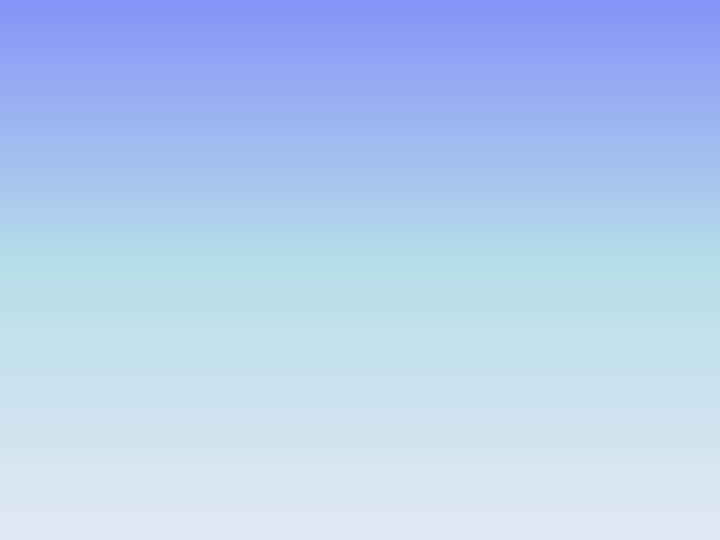 Употребление одного рода вместо другого: Первая тайма закончилась; Вы будите играть с лучшим командом; 
Образование формы единственного числа от существительных, имеющих только форму множественного числа: Ножница моя пропала. На летнем каникуле мы работали в саду. 
Использование неправильных форм причастий: Местами видны черные земли, освободившие от снега; Ребята, возвратившие домой, легли спать;
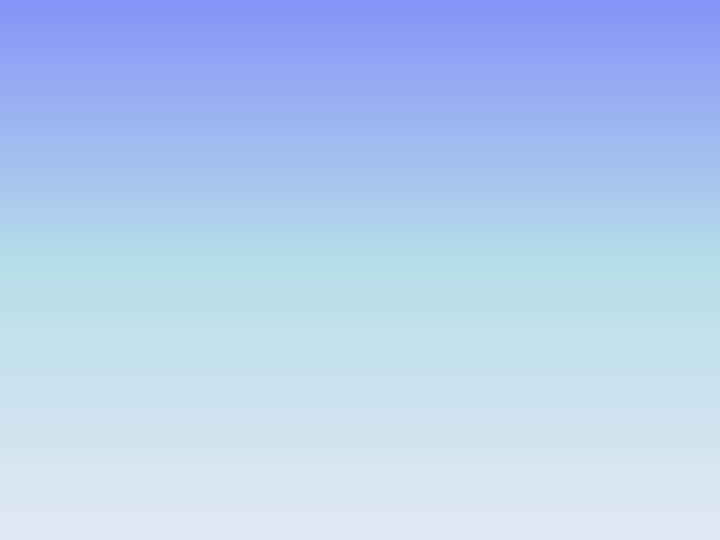 Употребление неправильных форм местоимений: Ей зовут Тома. У мене была собака. 
Неразграничение форм винительного падежа существительных одушевленных и неодушевленных: Никто не мог убить олень. Он встретил товарищ. 
Смешение форм мужского и женского рода в числительных, нарушение правил сочетания числительных один, два, оба, полтора с другими словами: Я купил две билета. Оба девочки хорошо занимаются.
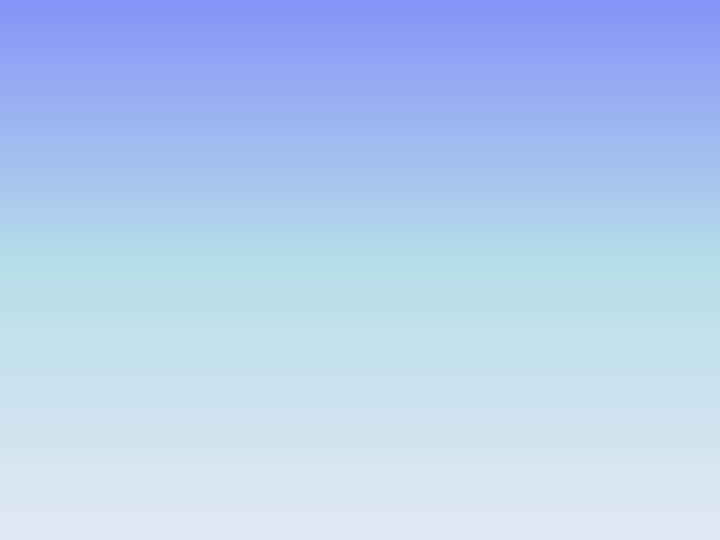 К грамматико-синтаксическим ошибкам относятся:
Неправильное согласование слов: Время была трудная. Собака мне понравился. 
Нарушение законов управления слов: Томка села в машине. Хозяин увез своя собака. 
Нарушение связи между именами числительными и существительными: На старте два спортсмен. Они должны пробежать сорок два километров.
 Неправильное употребление вида глагола: Его внуки тоже любят посмотреть (смотреть). Кошка стала ослабеть (слабеть).
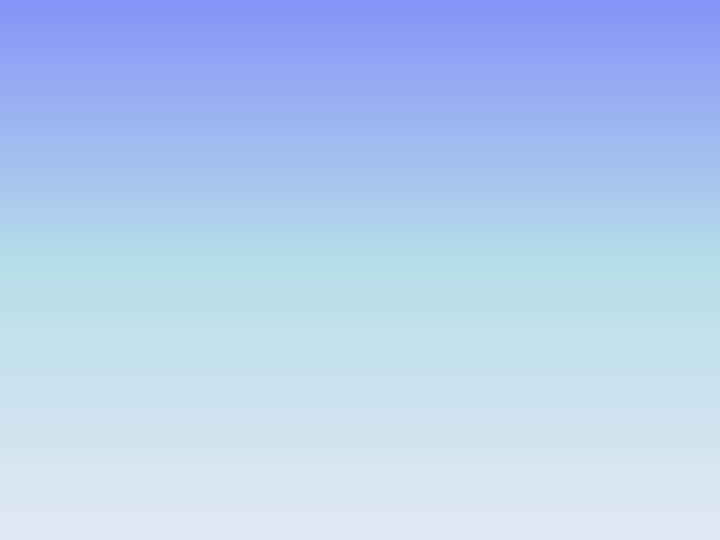 Пунктуационные ошибки – это ошибки, связанные с употреблением знаков препинания.
Пунктуационные ошибки можно разбить на четыре группы:
Пропуск тех или иных знаков препинания: Любишь кататься люби и саночки возить. 
Использование в тексте не тех знаков препинания, которые диктуются текстом, а других: Я понял, (вместо двоеточия) что он ко мне не придет. 
Расстановка знаков препинания, не соответствующая содержанию текста: Как вы себя чувствуете. (Точка вместо вопросительного знака).
Ошибочное обособление языковых единиц, использование в тексте лишних знаков препинания: Он работал, не покладая рук.
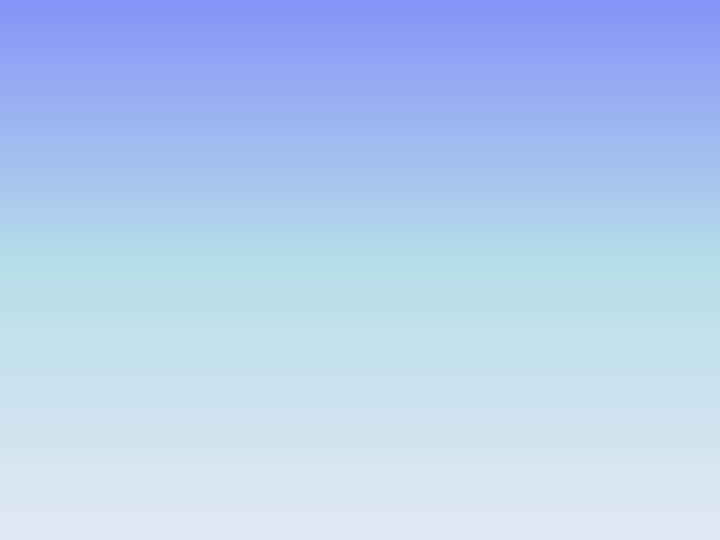 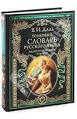 Лексические ошибки -   это ошибки в употреблении одних слов в значении других, то есть с необычным для них значением, или в использовании слов в их собственном значении, но не в обычном для них сочетании, окружении.
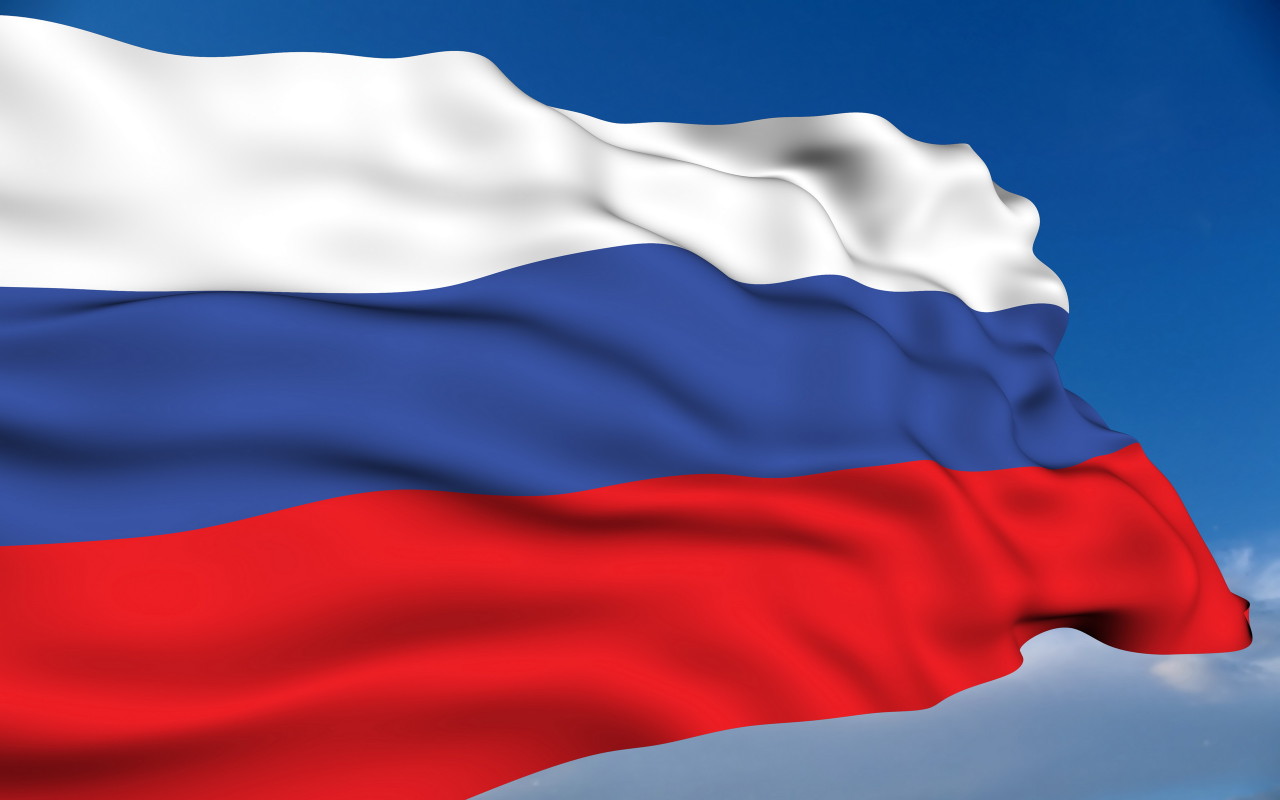 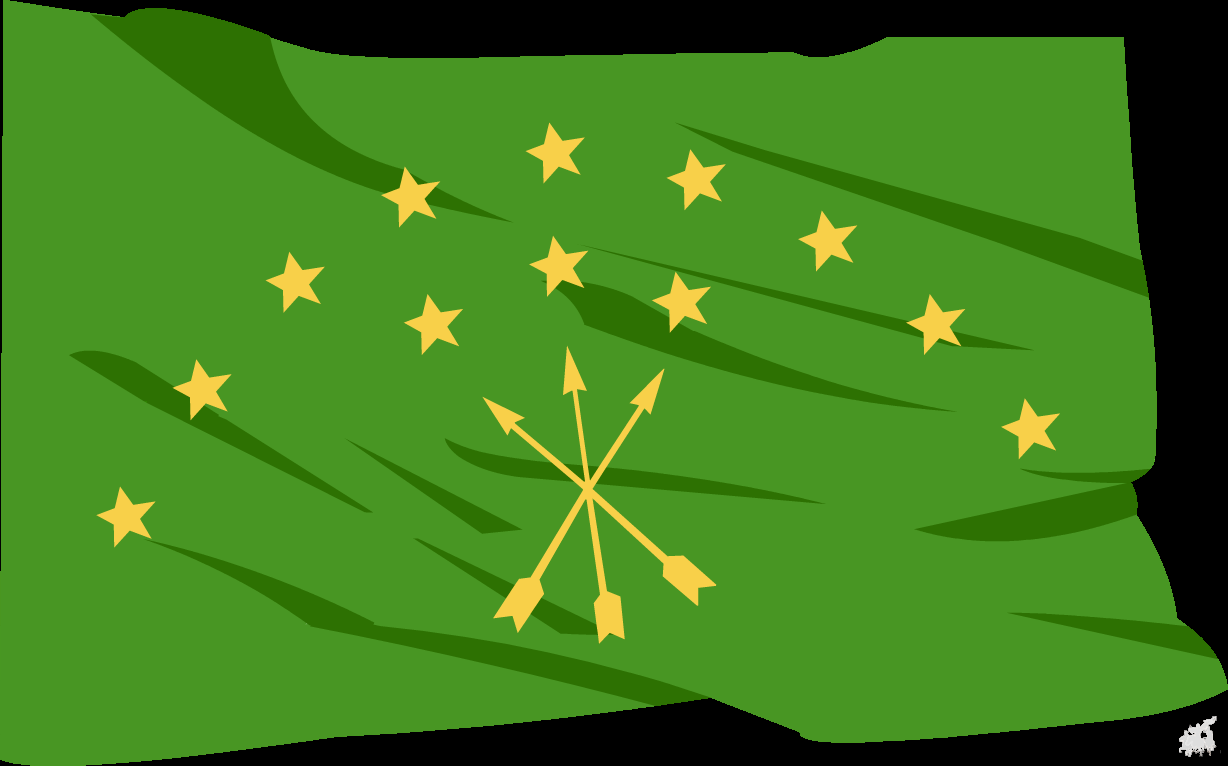 «Слова одного языка в большинстве случаев не просто соответствуют словам другого языка, а находятся с ними в весьма сложных и многообразных отношениях»
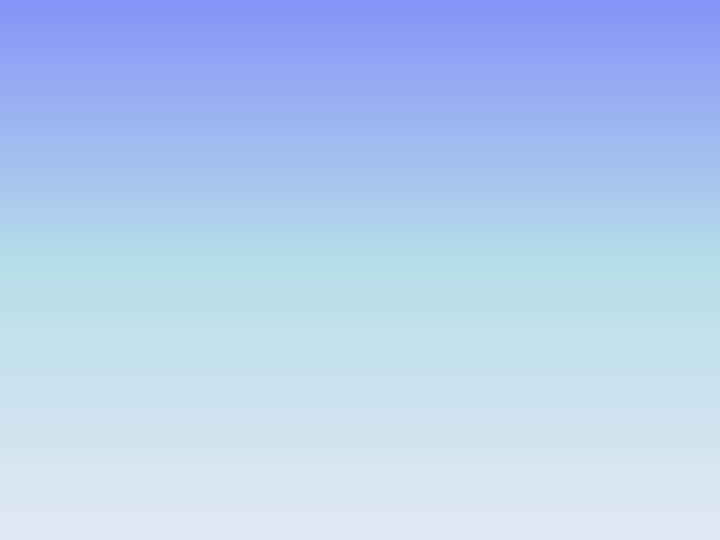 К лексическим ошибкам относятся:
Употребление одного слова в значении другого:
а) одного глагола в значении другого: Они думали, что Антон перед смертью расскажет (выдаст) товарищей. 
б) смешение бесприставочных глаголов с приставочными: Они должны были бежать (пробежать) 42 километра.
в) смешение значений однокоренных приставочных глаголов: Трудно было выносить (вносить) его на четвертый этаж.
г) неправильное употребление в речи существительных, прилагательных, наречий: Он не знал, как уйти с бега (с беговой дорожки).
Смешение омонимов и паронимов: Слуга закрыл замок (запер дверь на замок).
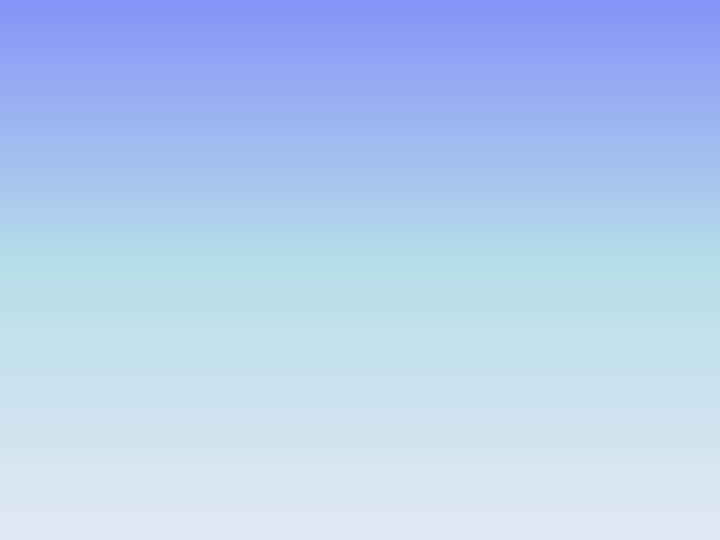 Хотя и редко, но встречается употребление таких диалектизмов:  Женя ложит (кладет) яблоки в корзину.
   Соединение несочетающихся слов в предложении: Наша ферма выращивает  (производит) много  мяса.
   Особенно много ошибок допускается учащимися– адыгейцами в употреблении предлогов:  Дети всех народов, живущих на (в) России.
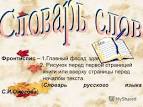 Чем богаче словарь учащихся, тем богаче их речь.
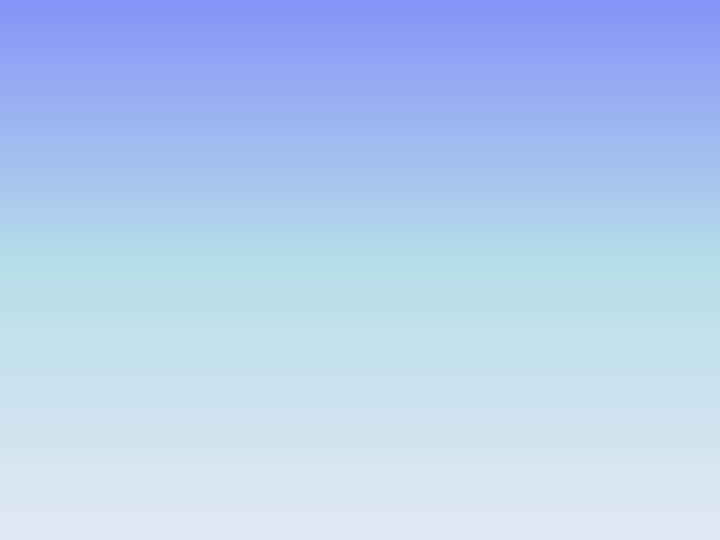 Стилистические ошибки – это неправильное употребление синонимов, многословие, необоснованное повторение одних и тех же слов или однокоренных слов, тавтология, нагромождение одинаковых падежных форм, нарушение порядка слов в предложении, которые снижают точность, ясность и выразительность речи или искажают мысль.
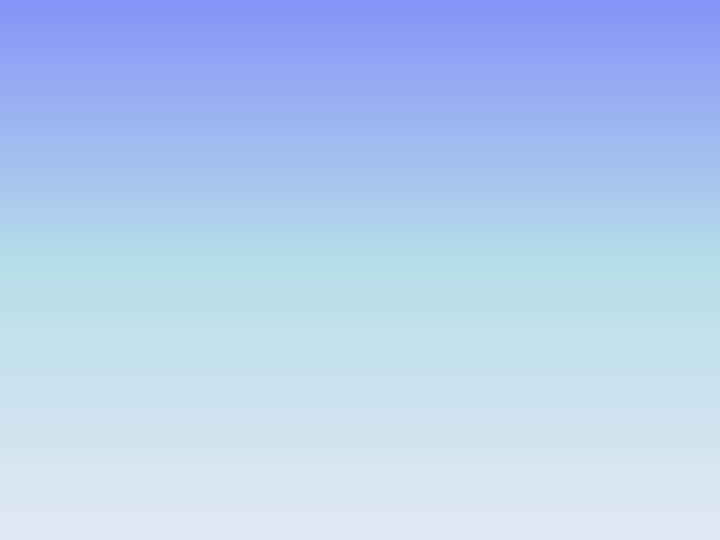 Разновидности стилистических ошибок
Искажение мысли: «В магазине продавалось много драповых пальто и костюмов»(продавалось много костюмов и драповых пальто). 
Неточная передача мысли вследствие неточного подбора слов: «В сумраке тумана тускло сияет луна» (В сумраке тумана тускло светится луна).
Двусмысленность создается, как правило, в результате неуместного употребления возвратного и притяжательных местоимений: себя, твой, наш, ваш, мой, свой. Например: Руслан попросил меня отнести эти удочки к себе (Руслан попросил меня отнести к нему эти удочки).
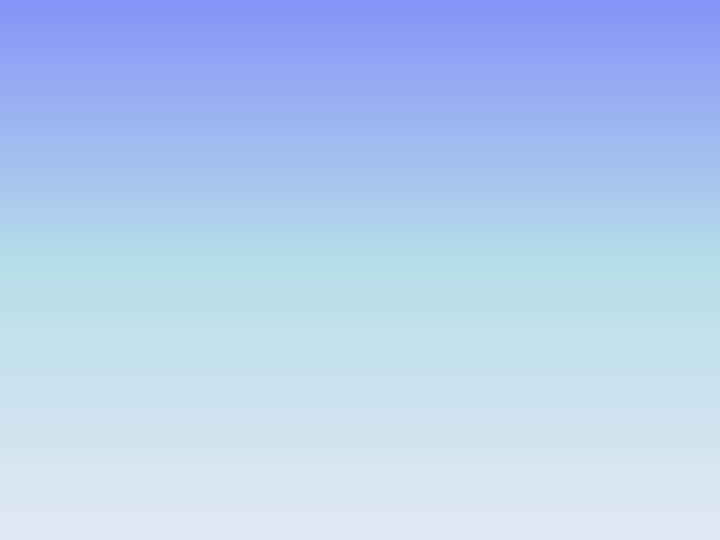 Логические ошибки – это нарушение логической последовательности, аргументированности в изложении мысли.
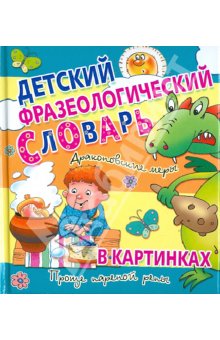 Фактические ошибки – это ошибки, искажающие факты реальной действительности.
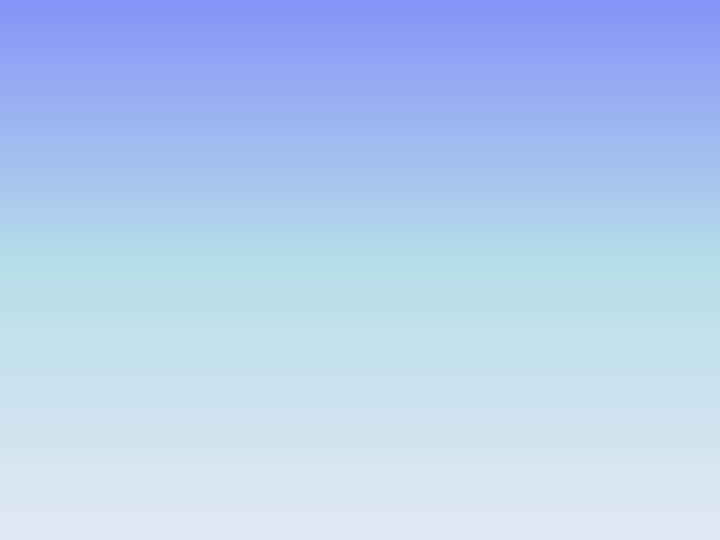 Разновидности фактических ошибок:
Смешение дат, эпох, персонажей, авторов, названий произведений: Роман Чернышевского «Что делать?» написан в 1917 году.
Искажение фактов, описанных в тех или иных произведениях, смешение действий, изображенных в произведениях: Н.В.Гоголь в своей повести «Тарас Бульба» разоблачает помещиков (автор смешивает факты романа «Мертвые души с фактами повести «Тарас Бульба» )
Преувеличенное и преуменьшенное освещение фактов: Шолохов – идейный учитель писателей (здесь чрезмерно преувеличена роль Шолохова)
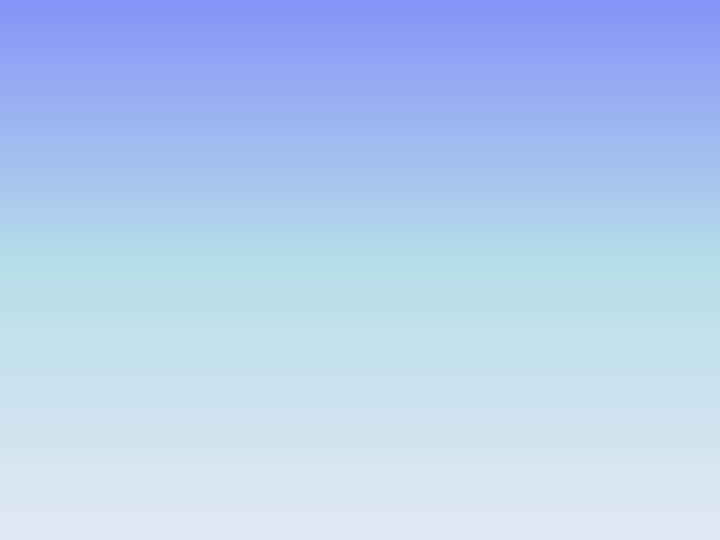 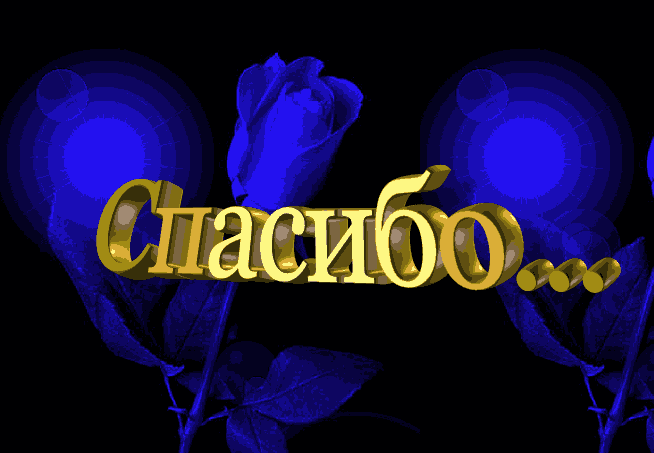